Buildings ConstructionProcurement Strategy
Update Q1 2024
Disclaimer: 
This presentation is provided for information only 
and cannot be considered as binding
Ref. F4E_D_2ABES6
1
Table of Contents
2
Buildings Construction - Procurement Strategy – Q1 2024 update
1. Overview of the ITER Buildings
3
Buildings Construction - Procurement Strategy – Q1 2024 update
Overview of ITER Buildings
ITER Buildings 
Layout
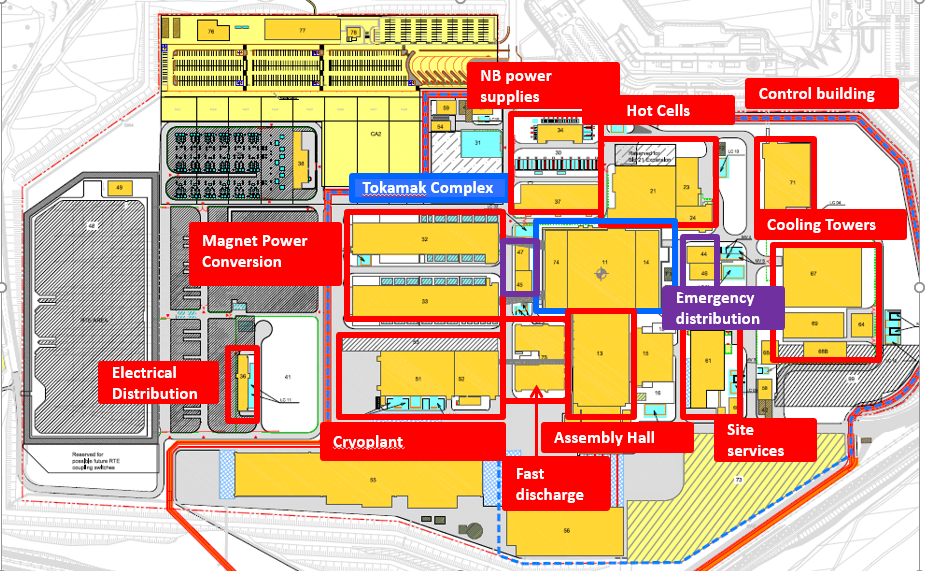 4
Buildings Construction - Procurement Strategy – Q1 2024 update
2. Packaging Strategy
5
Buildings Construction - Procurement Strategy – Q1 2024 update
Packaging Strategy
Procurement of Large Packages: Schedule – driven by need dates
Upcoming Works
Preliminary Works
Ongoing Works
Foundation Tokamak & Site Adaptation Works
Neutral Beam Power and Fast Discharge (34, 37,75) and Control building (71)
Long Lead - Mechanical Handling, Main Civil & Finishing, Main M&E/Services, Retrofit and Finishing Works
Emergency Electrical Power Distribution, Site Infrastructure Works (partial relaunch of TB08)
Painting and Coating for the Tokamak Complex
Electrical and mechanical works for the Tokamak Complex and surrounding buildings
Civil, Architectural, Finishing and Retrofitting works on existing buildings and infrastructures and some related engineering activities
Completion of Tritium Building (14)
Emergency distribution buildings (44-47)
Heavy Nuclear and Confinement Doors 
Provision of Engineering and Construction Consultancy Services
Architect Engineer Services II (post 2025)
Miscellaneous Infrastructure, Mechanical, Electrical and Instrumentation & Control, Finishing and Retrofit Works in Non-Nuclear Buildings and Infrastructure
Emergency power distribution system - supply and installation of IP Electrical Diesel Generators
Building 14 services post First Plasma;
Electrical Diesel Generators, Fuel Tanks and buildings 42, 43, 57-60
Definition of new ground spectrum HCF
Hot Cell complex (21,23,24) HCC Civil Works / HCC Buildings Services/ HCC mechanical works (HCC doors, liner, lifting means)
Hot Cell Complex Architect Engineer& Engineering support for Design activities.
6
Buildings Construction - Procurement Strategy – Q1 2024 update
3. Overview of the Procurement Packages
7
Buildings Construction - Procurement Strategy – Q1 2024 update
Overview of the Procurement Packages - Layout
TB24
Electrical Diesel Generators, Fuel Tanks and buildings  59-60 (Investment Protection diesel generators)
TB17
Electrical Diesel Generators, Fuel Tanks and buildings 42 43 57 58 (Protection Important Component diesels)
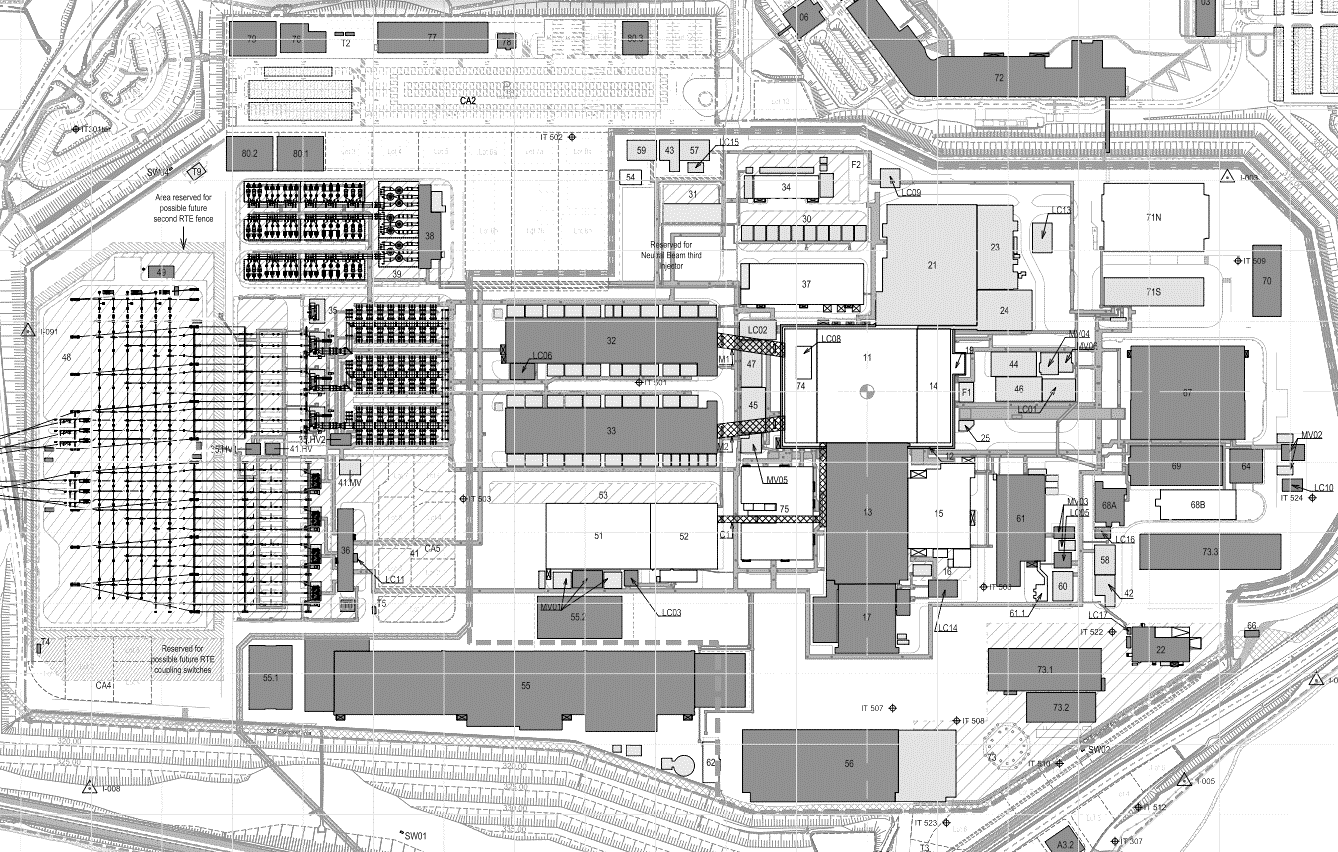 TB09 & TB10 
Hot Cell complex
Hot Cell Integrator / Engineering
Inc B71 Control Building PIC Part
TB23 Tritium building services Nuclear Phase design / procurement
TB25 Continuation of TB11 and TB16 works infrastructure and finishing works
8
Buildings Construction - Procurement Strategy – Q1 2024 update
Overview of the Procurement Packages - Completed/Ongoing Contracts
Completed
Terminated
Ongoing
9
Buildings Construction - Procurement Strategy – Q1 2024 update
4. Status of ongoing procurements
10
Buildings Construction - Procurement Strategy – Q1 2024 update
F4E-OPE-1496 [AE II]
Ongoing
Procurement Process: Competitive Procedure with Negotiation
Contract Type: Direct contract
Procedure Title: Provision of civil engineering and construction consultancy services in connection with the ITER Project

Key Dates:
11
Buildings Construction - Procurement Strategy – Q1 2024 update
F4E-OMF-1487 [TB25]
Ongoing
Procurement Process: Competitive Procedure with Negotiation
Contract Type: Supply
Procedure Title: Miscellaneous infrastructure, mechanical, electrical and instrumentation & control, finishing and retrofit works

Key Dates:
12
Buildings Construction - Procurement Strategy – Q1 2024 update
F4E-OMF-1168-04 [TB22 Lot D]
Ongoing
Procurement Process: Competitive Procedure with Negotiation
Contract Type: FIDIC
Procedure Title: Waterproofing, Roofing, Cladding, Rainwater drainage

Key Dates:
13
Buildings Construction - Procurement Strategy – Q1 2024 update
5. Upcoming Procurements
14
Buildings Construction - Procurement Strategy – Q1 2024 update
Upcoming Procurement Packages
15
Buildings Construction - Procurement Strategy – Q1 2024 update
TB24 – IP Electrical Diesel Generators and buildings 59, 60
Scope: 
Design, supply, installation, test and commissioning of the two (2) Investment Protection (IP) emergency electrical diesel generators (EDG), one of 4MW each. The EDGs would be located in Building 59 and Building 60 respectively. Civil works for these buildings are also accounted for in the contract.
Estimated value / volume: <20M€
Estimated launch:  Q1 2025
Procurement Process: Competitive Procedure with Negotiation
Contract Type: Design, supply, installation, test and commissioning
Key Dates:
Upcoming
16
Buildings Construction - Procurement Strategy – Q1 2024 update
Thank you for your attention
Follow us on:
	www.f4e.europa.eu
	www.twitter.com/fusionforenergy
	www.youtube.com/fusionforenergy
	www.linkedin.com/company/fusion-for-energy	www.flickr.com/photos/fusionforenergy
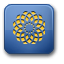 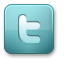 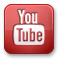 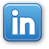 For further information please contact us at 
industryportal-info@f4e.europa.eu 
mentioning “Buildings” in subject of your email
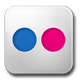